Развитие творческой деятельности детей раннего возраста посредством нетрадиционных техник рисованияЕгорова Екатерина ВадимовнаНовокуйбышевск 2021г.
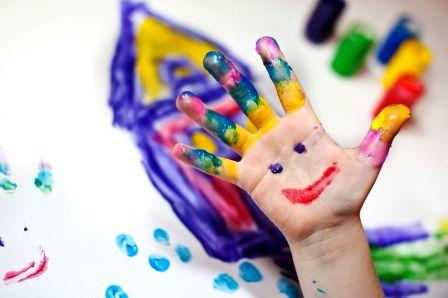 Нетрадиционная техника изодеятельности позволяет:- обогащать знания и представления детей о предметах и их использовании, материалах, их свойствах, способах применения;-  стимулирует положительную мотивацию у ребёнка, вызывает радостное настроение, снимает страх перед процессом рисования;- позволяет быстро получить яркий, красивый рисунок, что очень нравится детям раннего возраста;- даёт возможность экспериментировать;- развивает тактильную чувствительность, цветоразличие;- способствует развитию зрительно – моторной координации;- не утомляет детей, повышает работоспособность;- развивает нестандартность мышления, раскрепощённость, индивидуальность.
Материалы для нетрадиционного рисования.
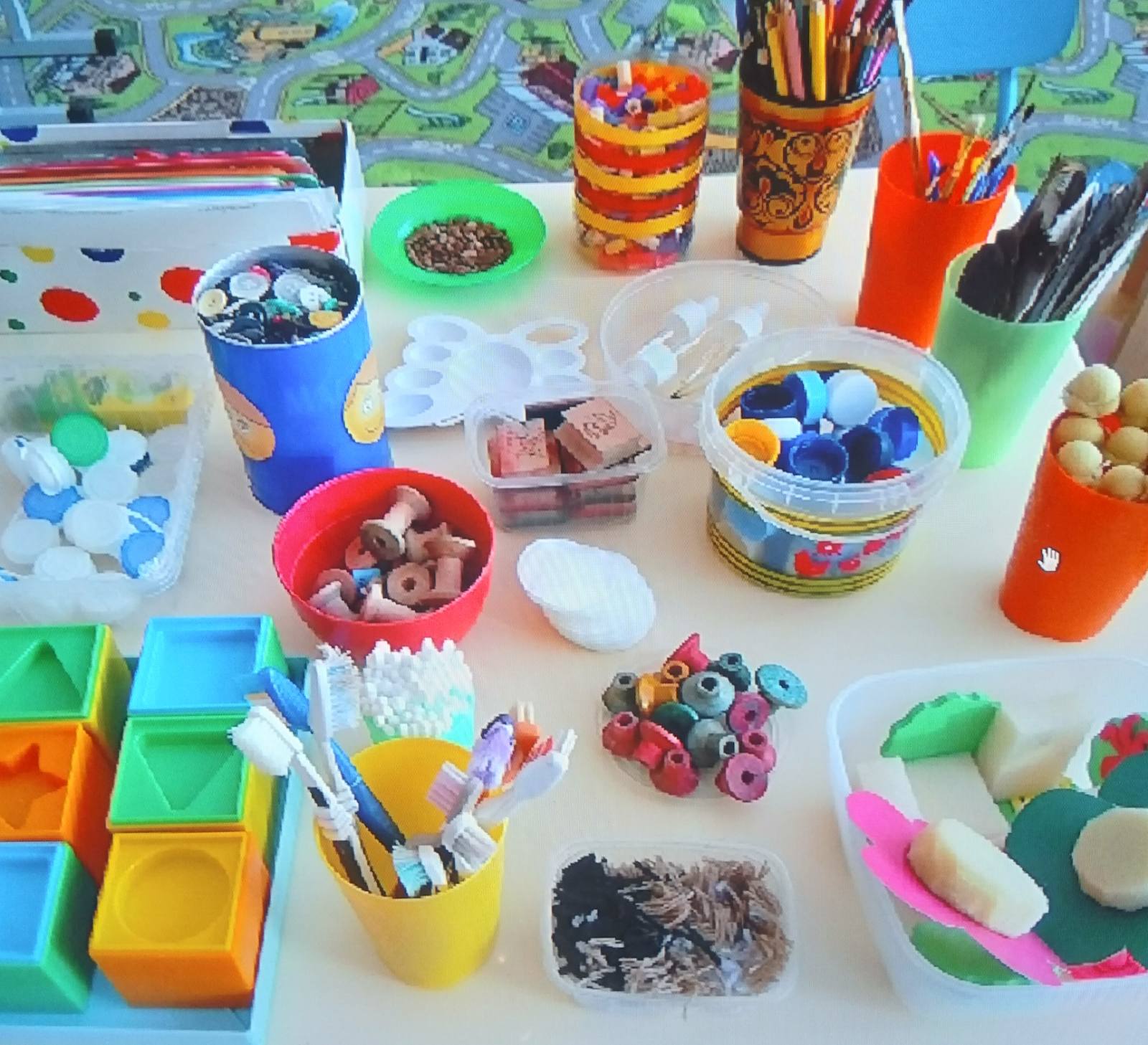 Рисование пальчиками.
« Галстук для папы»
« Цветок для мамы»
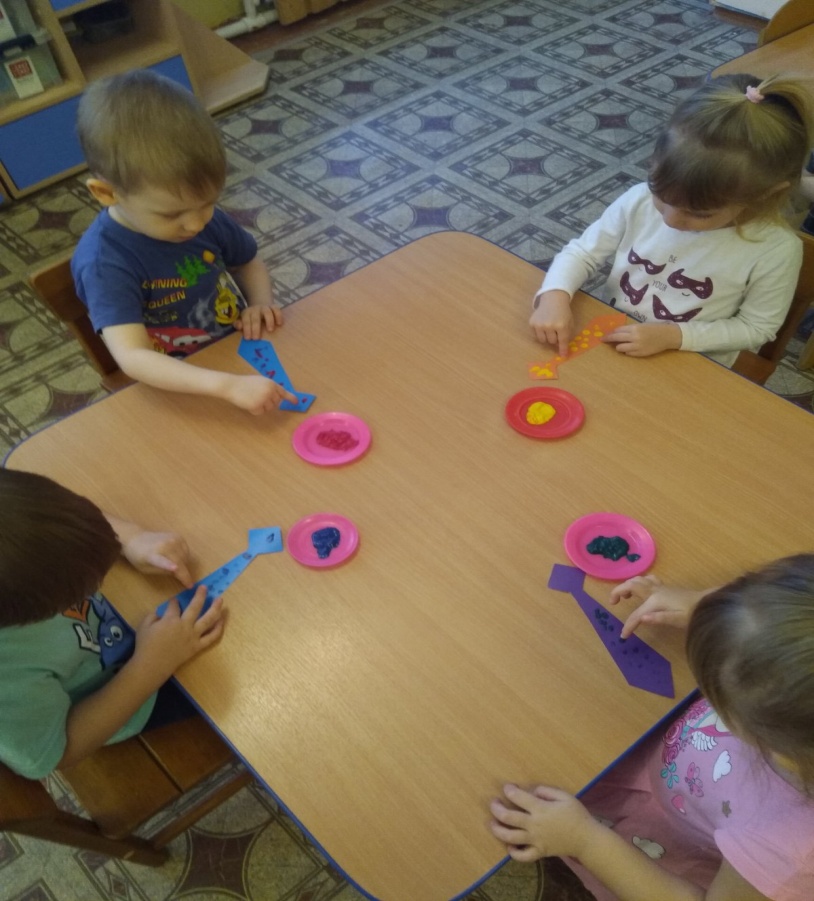 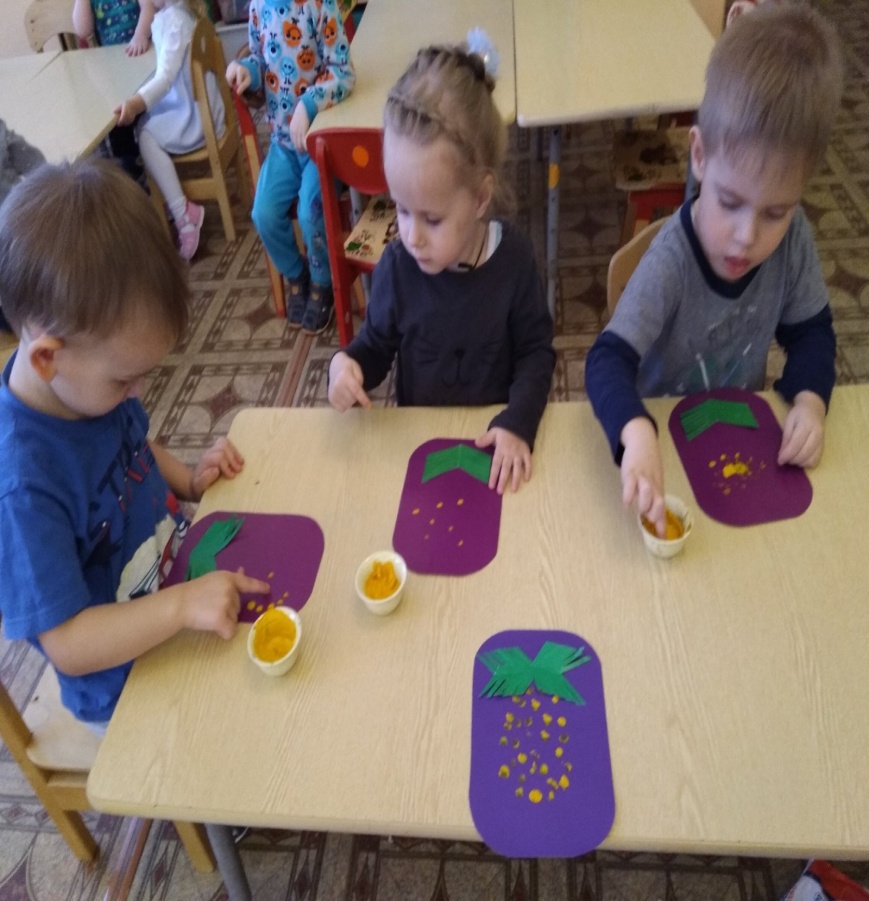 Рисование ладошкой.
«Дед Мороз»
« Птички на дереве»
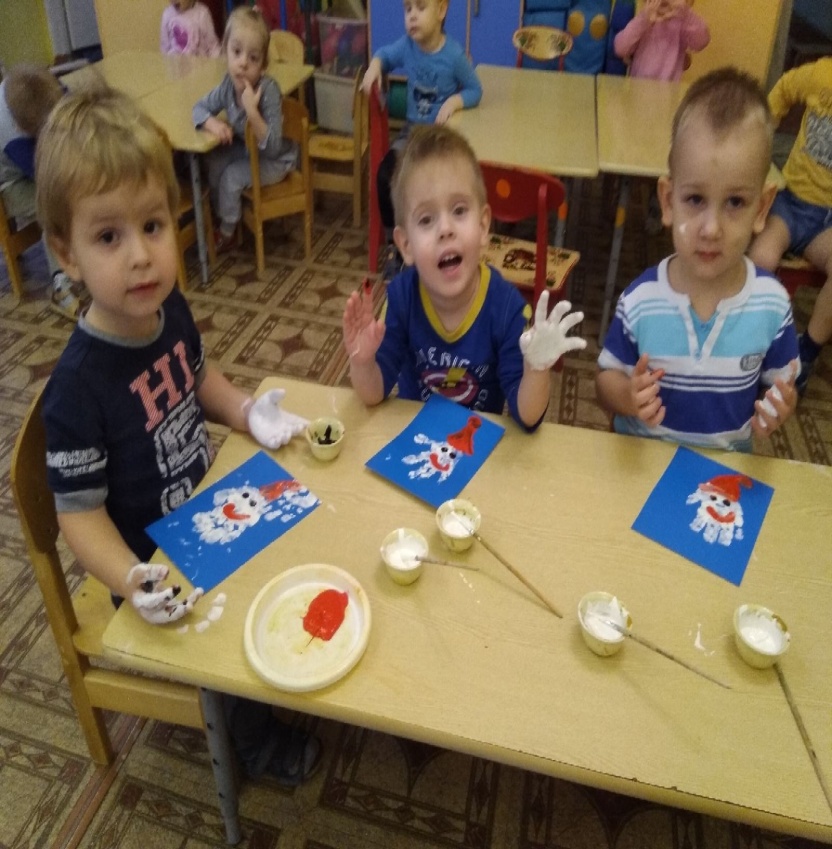 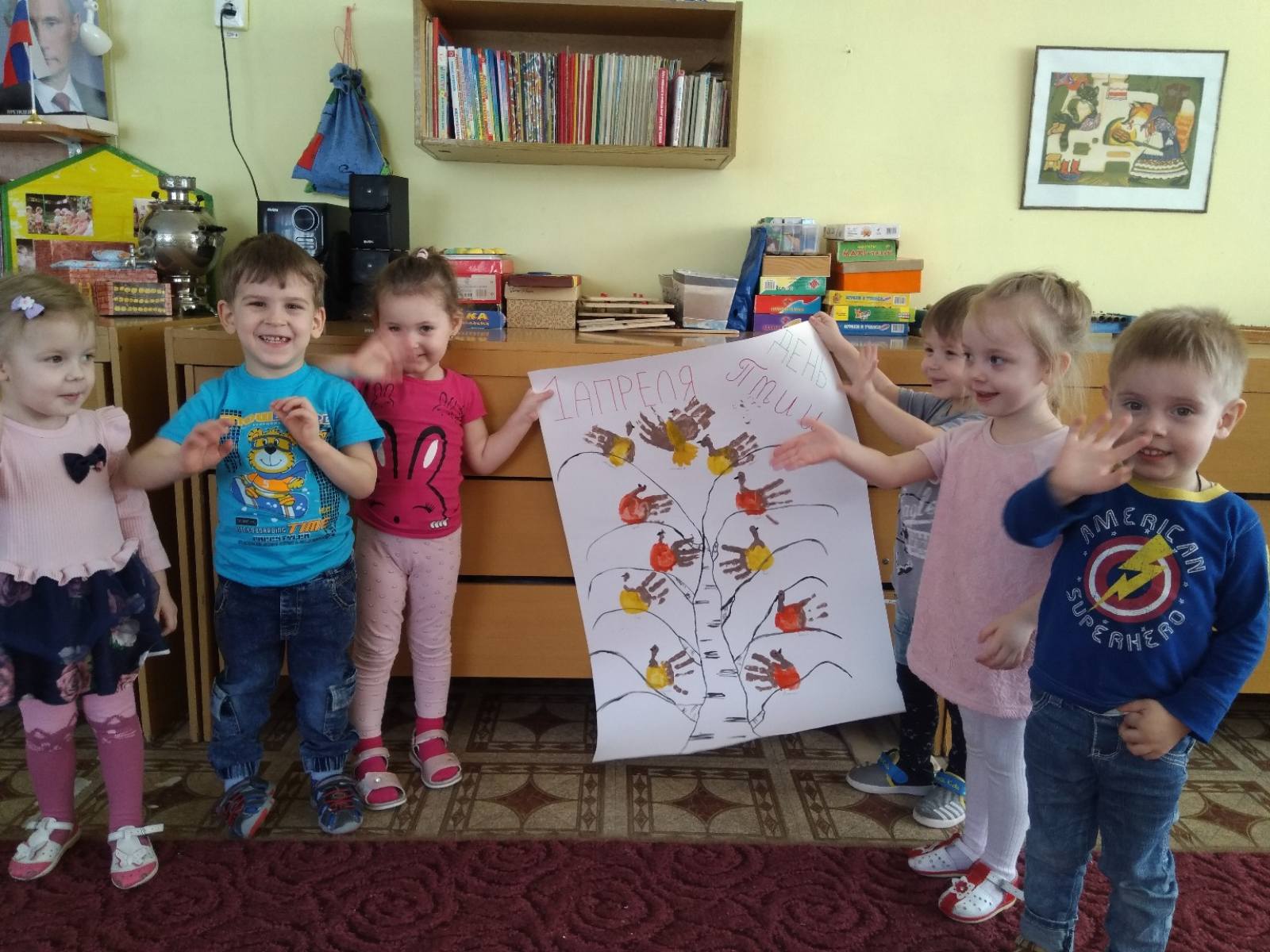 Рисование ватными палочками.
« Цветочная поляна»
« Солнышко»
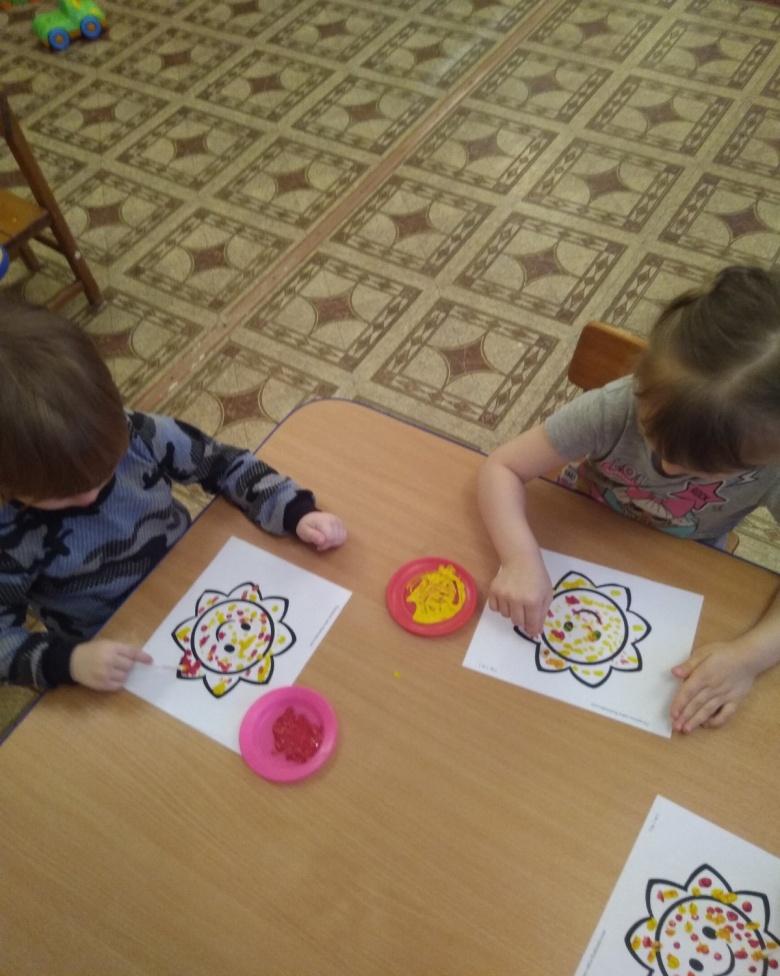 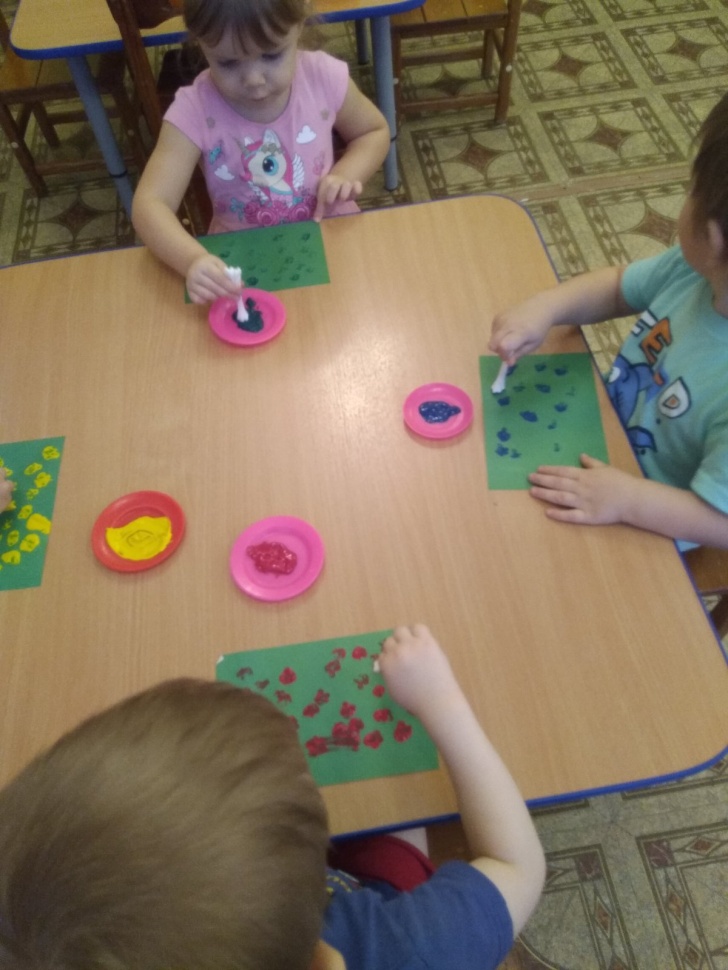 Рисование вилкой.
« Ёжик»
« Ёлочка»
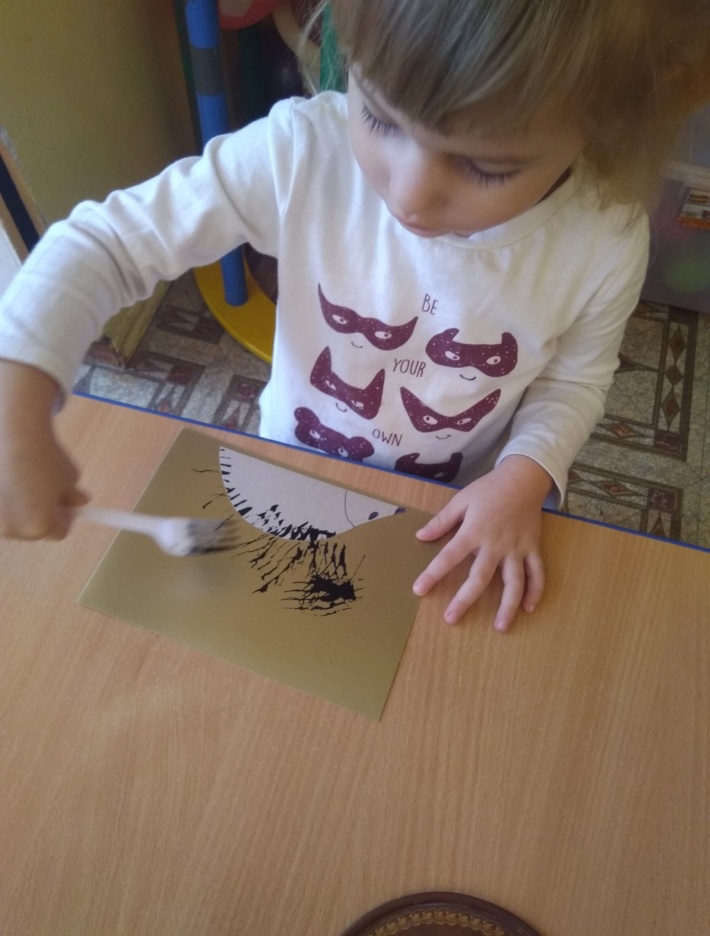 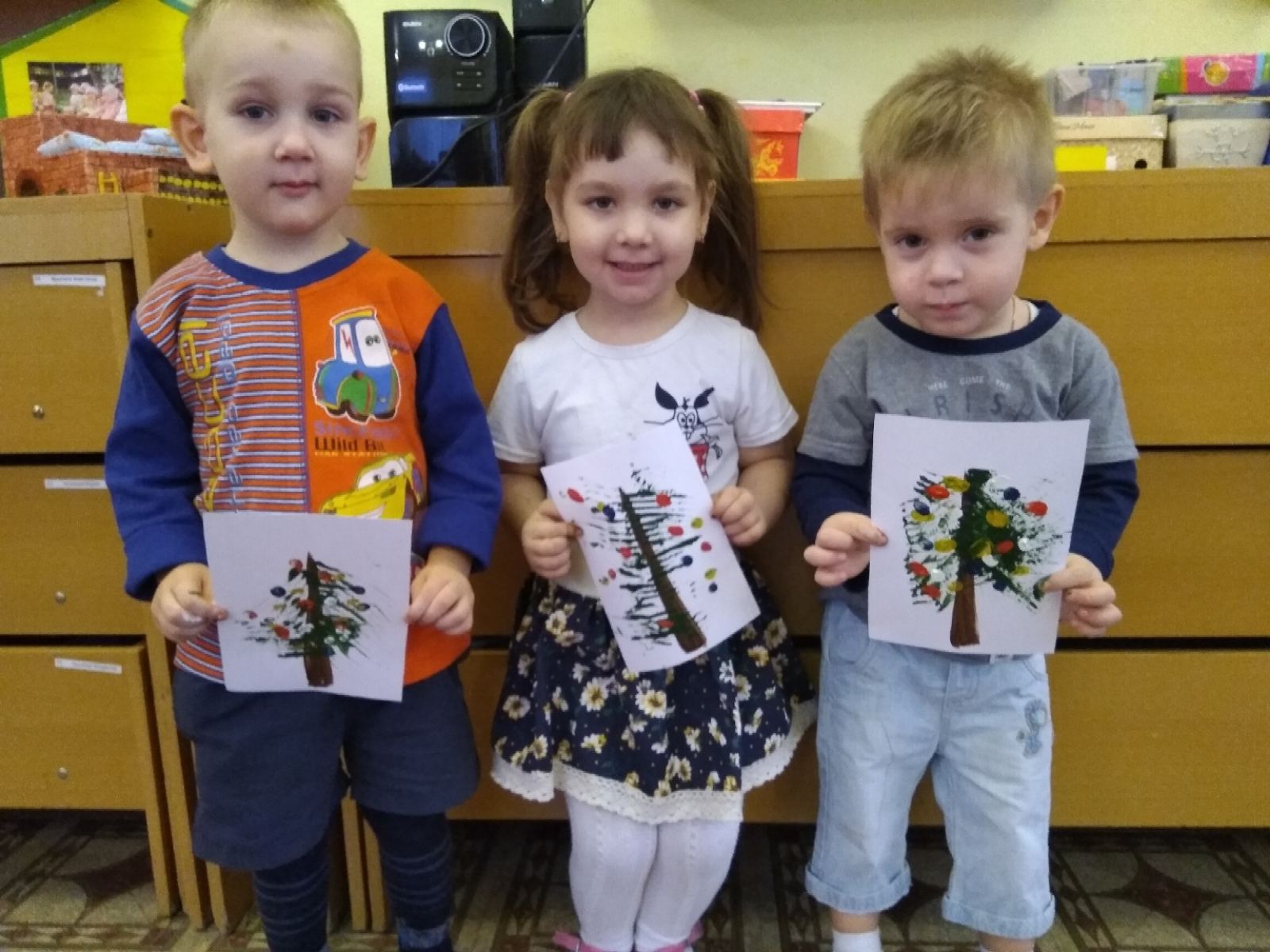 Рисование мятой бумагой.
« Звёздное небо»
« Дерево в снегу»
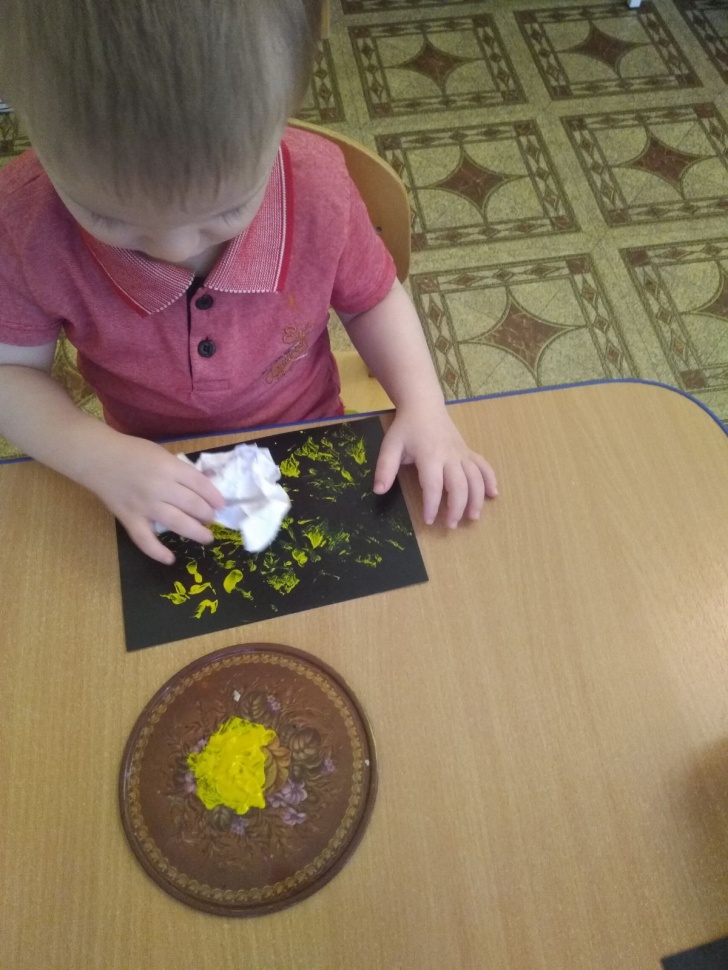 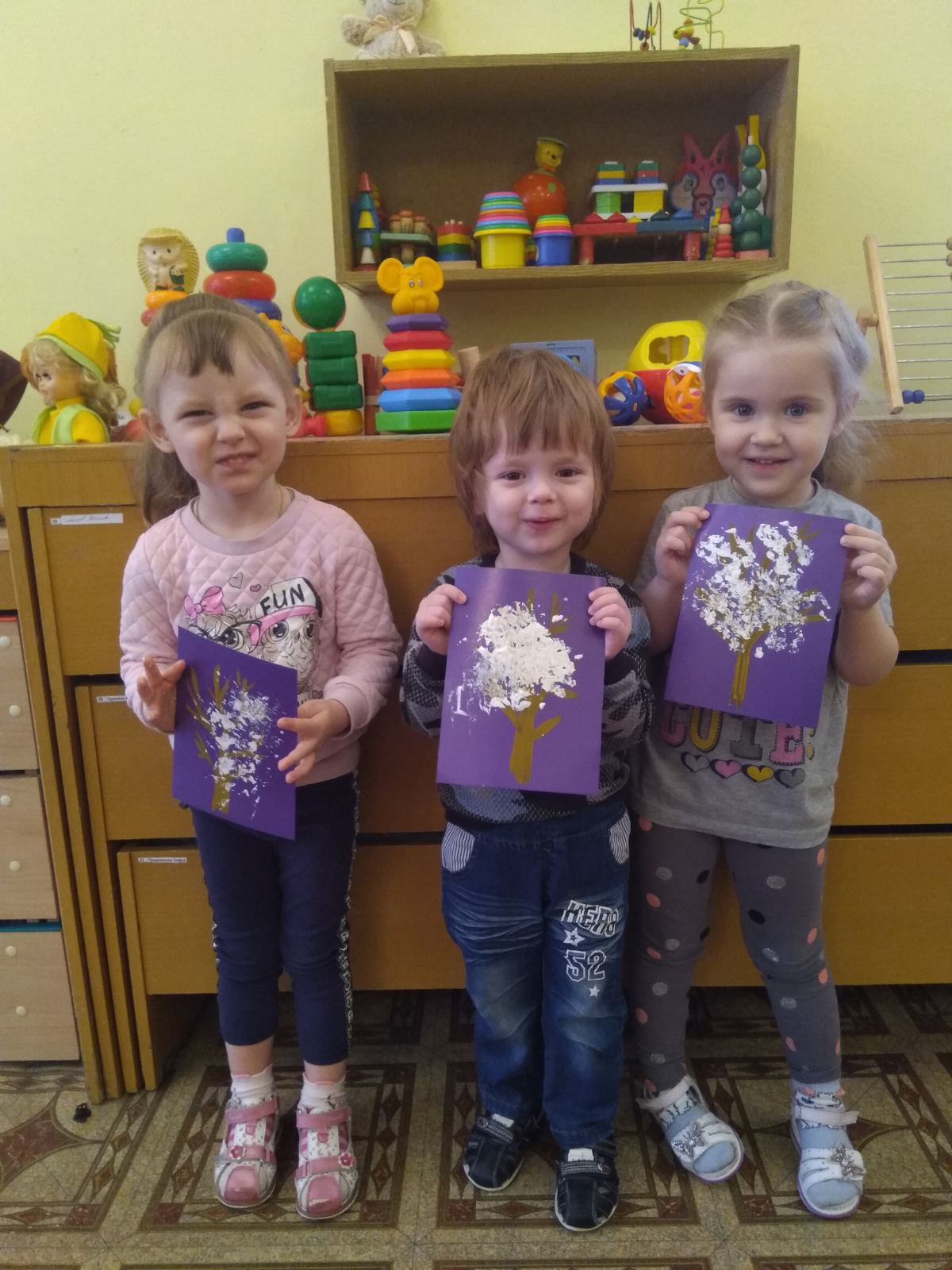 Отпечаток, оттиск
« Зимний узор»
« Салют»
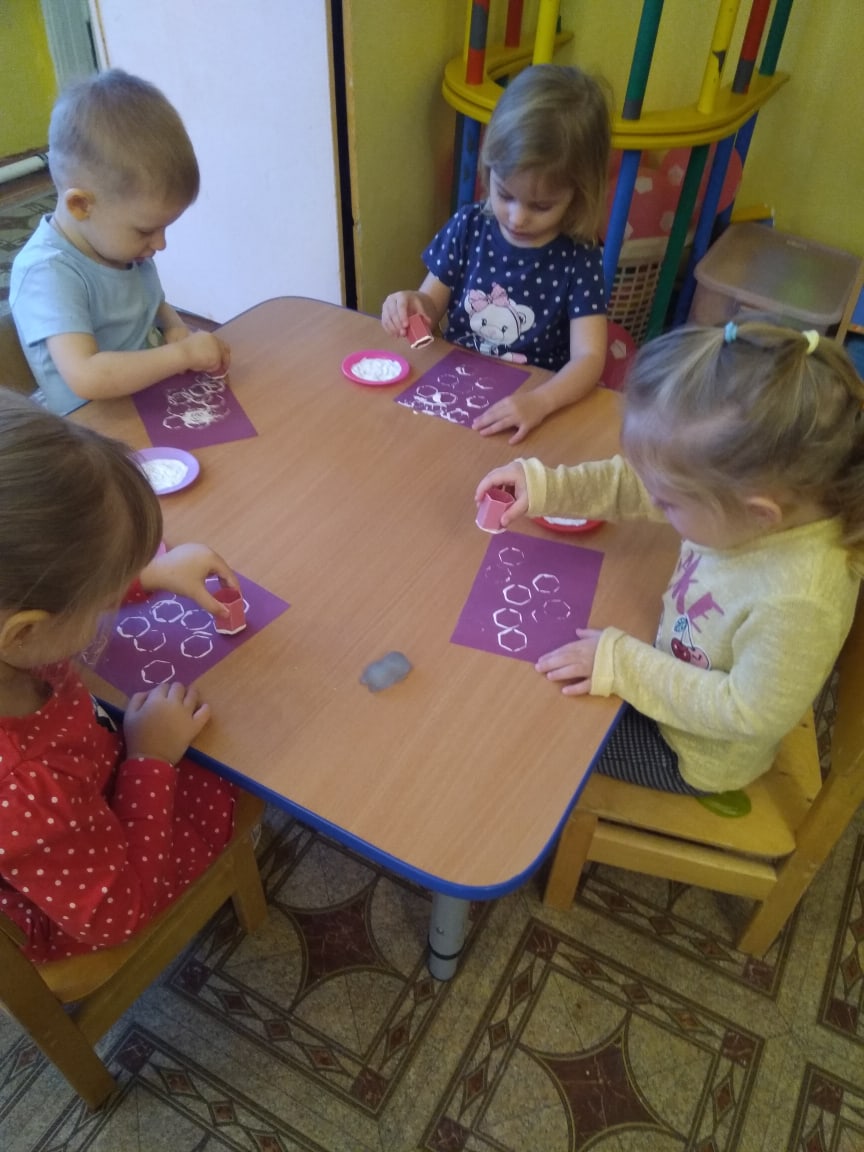 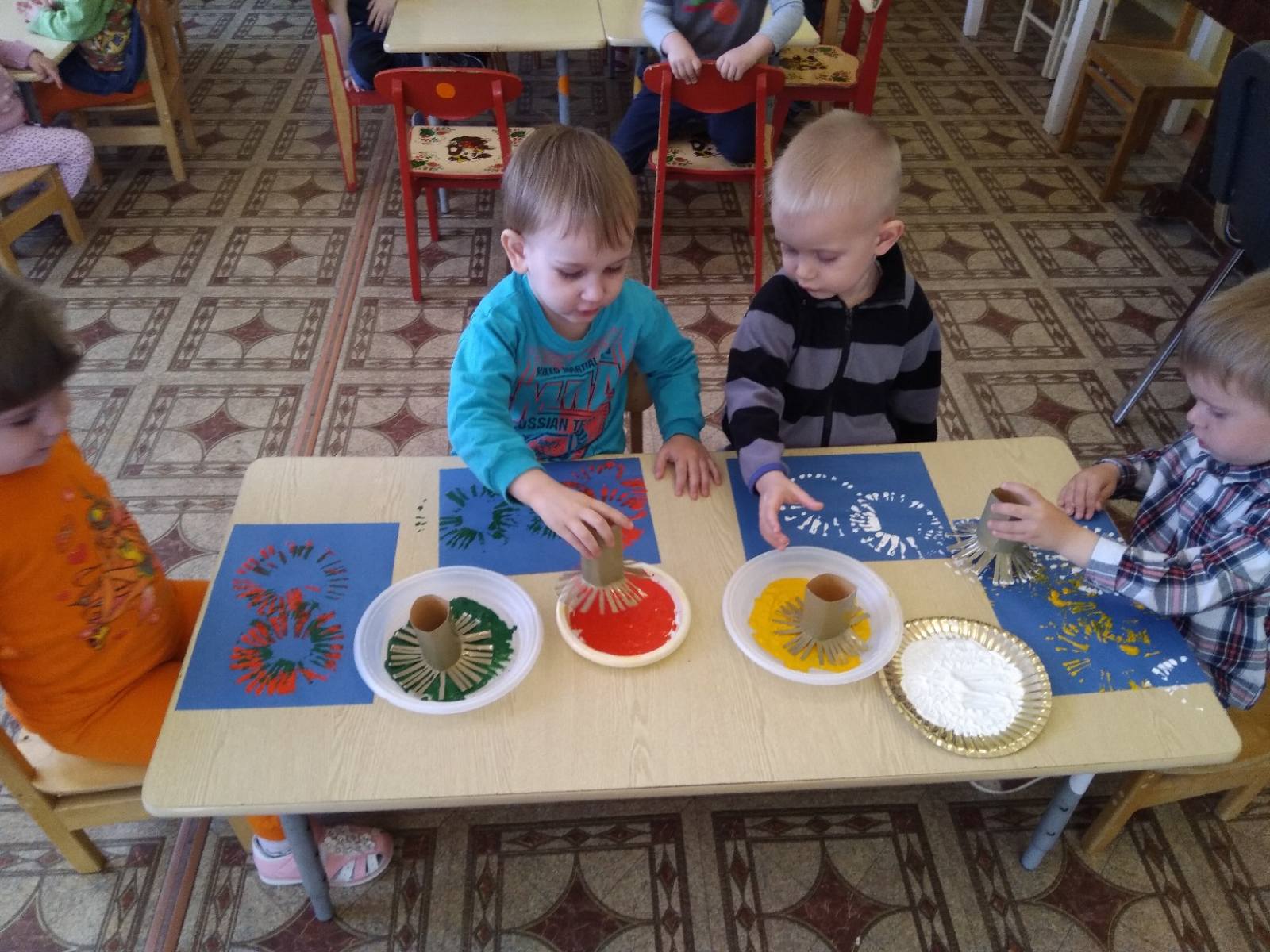 Отпечаток листьев
Монотипия
« Бабочка»
« Ёлка»
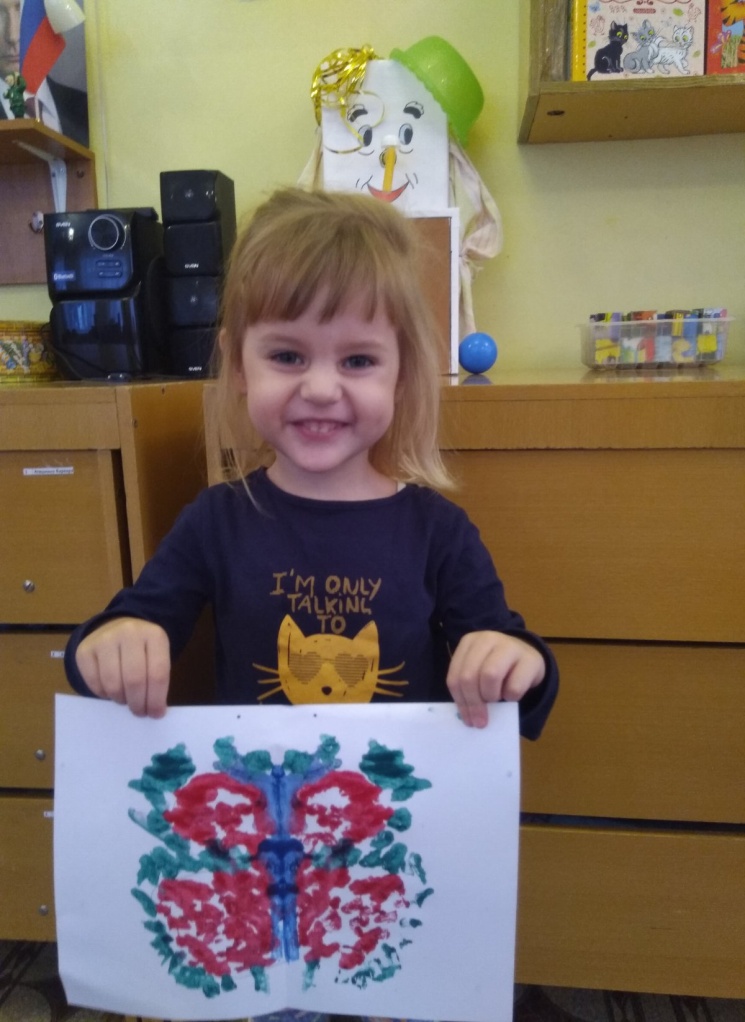 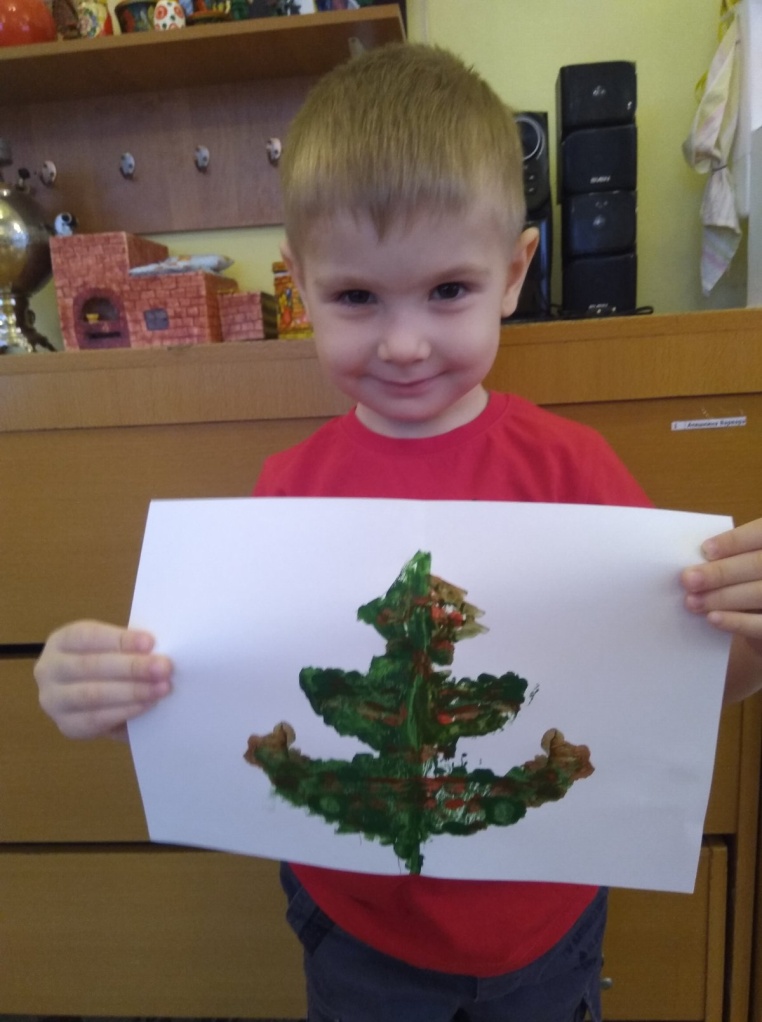 Монотипия
« Цветок для мамы»
« Птичка»
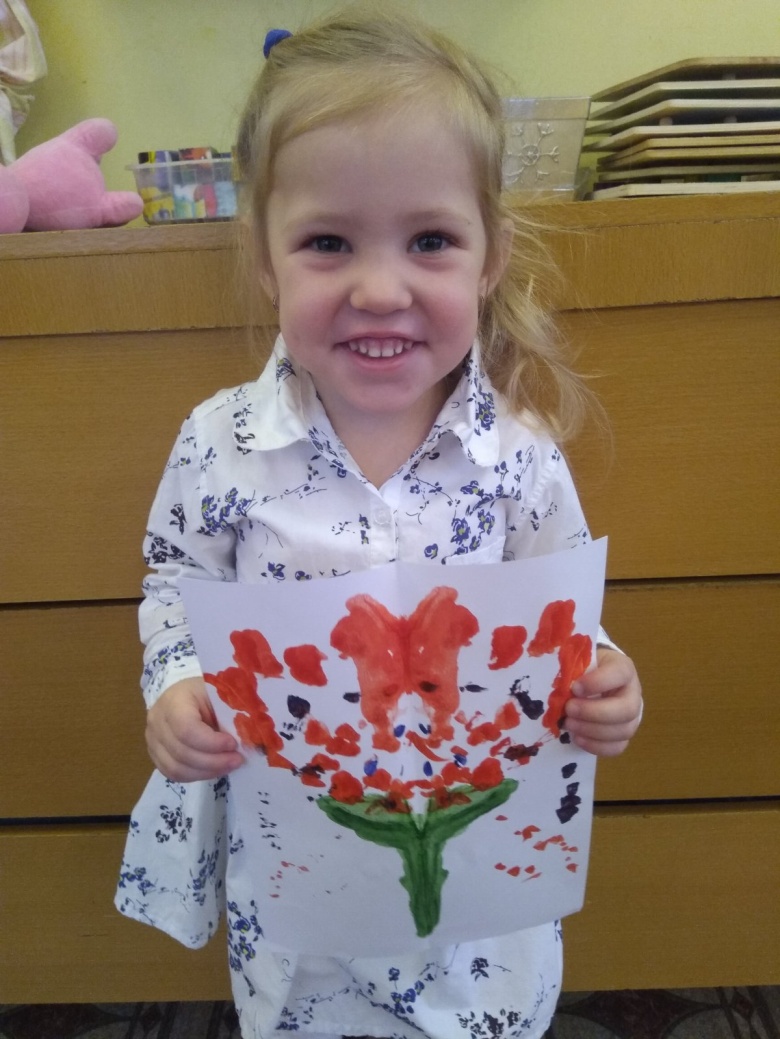 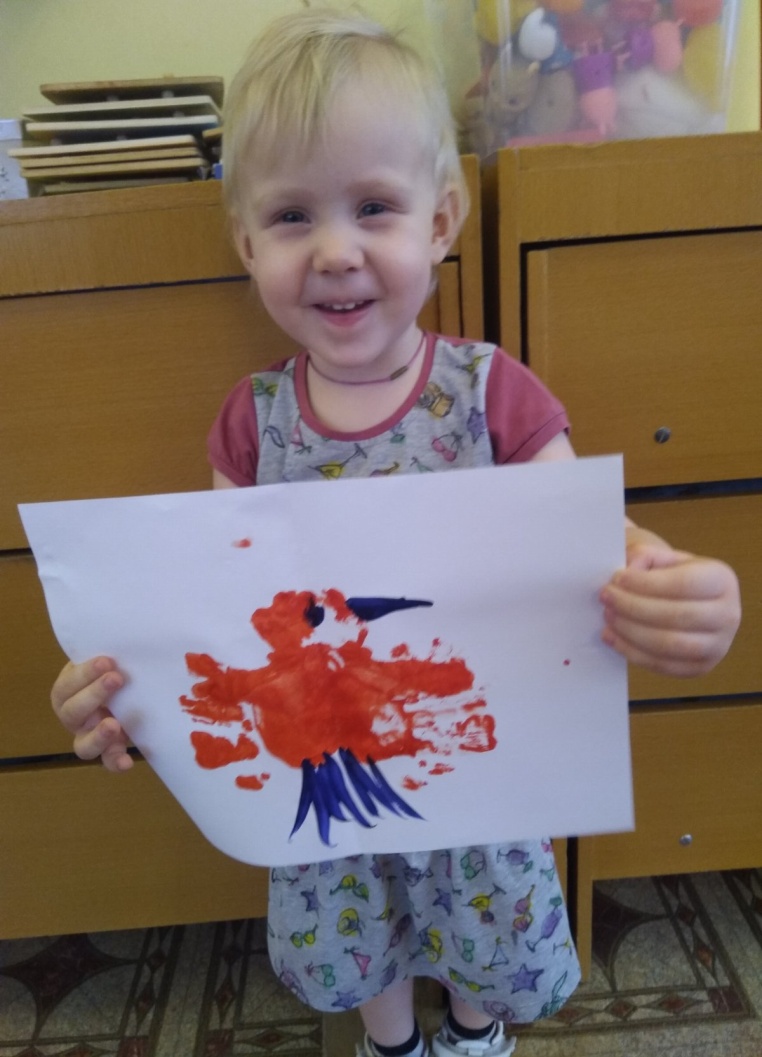 Для формирования творческой деятельности детей раннего возраста я бы рекомендовала педагогам:- использовать разные формы художественной деятельности: коллективное творчество, самостоятельную деятельность по освоению нетрадиционных техник изображения;- материала необходимо располагать в поле зрения детей, чтобы у ребёнка возникло желание творить;- не критиковать ребёнка, хвалить, помогать, не торопить;- повышать свой проффесиональный уровень в области художественно- творческой деятельности.
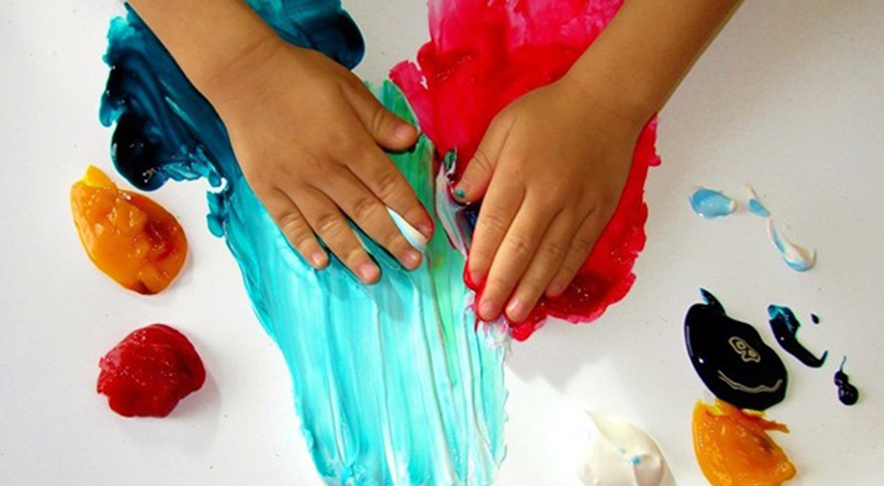 Спасибо за внимание.